Year 2 National Curriculum AssessmentsSATS
UK National Curriculum
Europa School is a free school.
Bilingual education.
European curriculum.
UK government funded state school.
Committed to assess standards of Year 2 children against the UK national curriculum.
The SATS Assessments
In May 2019 Children will take assessments in Reading and Maths.
Europa school has chosen not to administer optional Grammar, Punctuation and Spelling SAT assessment.
Four papers over four days.
In class just as a normal progress assessment.  We don’t mention SATs at any point to children.
Assessing against UK average
New UK curriculum in 2014. More rigorous and sets high expectations.
“Working towards”, “working at” and “working at greater depth” according to the Year 2 expectations. 
As of 2016, test scores reported as ‘scaled scores’. 100 is national average.
Scaled scores change every year. In previous years 100 was equivalent to:  (over both papers)
	maths - 37/60	reading  - 25/40
Reading Test
Texts will cover range of poetry, fiction and non-fiction.
Paper 1 
	Combined reading prompt and answer booklet. 
	Includes useful words and practice questions. 
	30 minutes but not strictly timed. 
Paper 2
	Separate reading booklet and answer booklet. 
	No practice questions.
	Teachers can stop test early if pupil is struggling. 
	40 minutes to complete, but not strictly timed.
Reading Sample QuestionsMultiple Choice
Reading Sample QuestionsRanking/Order
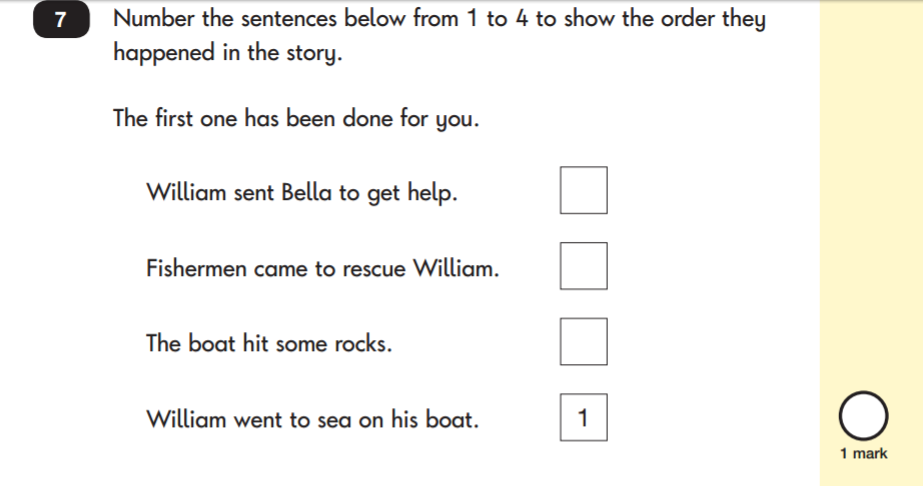 Reading Sample QuestionsMatching/Labels
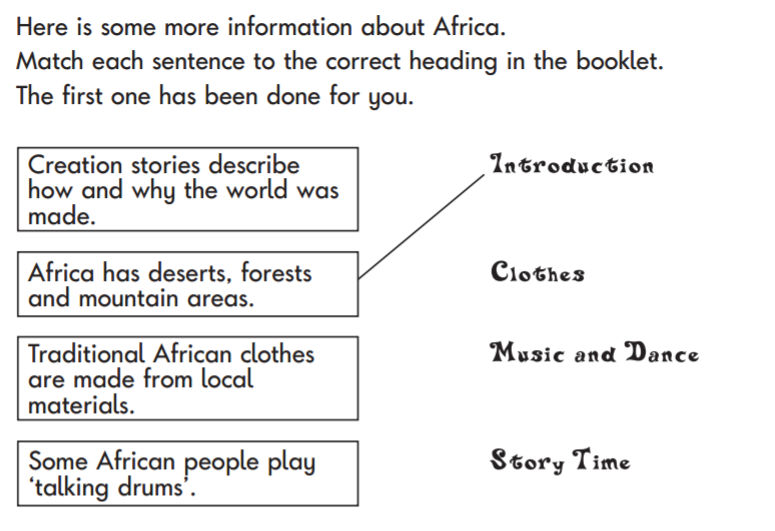 Reading Sample QuestionsShort answer
Reading Sample Questions
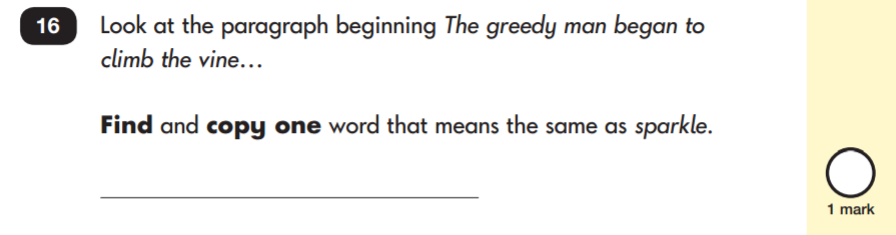 Open-ended question
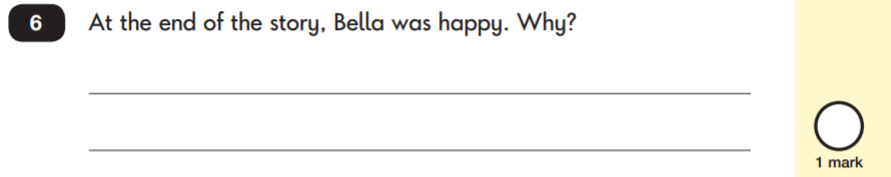 Mathematics
Paper 1: Arithmetic 
	Covers calculation methods for all operations. 	
	20 minutes but not strictly timed. 
Paper 2: Reasoning 
Questions include multiple choice, matching, true/false, completing a chart or table or drawing a shape.
Some questions will also require children to show or explain their working out.
35 minutes but not strictly timed.  Includes time for 5 aural questions.
Maths Paper 1: Arithmetic
Maths Paper 2: Reasoning
Maths Paper 2: Reasoning
How to help your child
Support, praise and encourage.  Trying our best is always enough.
Ensure your child has best possible attendance at school.
Support your child with homework tasks.
Reading, spelling and arithmetic (e.g. times tables) always good to practise.
Talk to your child about what they have learnt at school and what book they are reading (the character, the plot, their opinion).
Make sure your child has a good sleep and healthy breakfast every morning!
Supporting Reading
Enjoy stories together – reading stories to your child is equally as important as listening to your child read.
Read a little at a time but often.
Talk about the story before, during and afterwards – discuss plot, characters, their feelings and actions, predict what will happen and encourage your child to have their own opinions.
Look up definitions of words together.
All reading is valuable – it doesn’t have to be just stories.
Supporting Writing
Practise and learn weekly spelling lists – make it fun.
Encourage opportunities for writing, letters, shopping lists, notes, stories or poems.
Write together – be a good role model for writing.
Identify good writing features when reading (e.g. vocabulary, sentence structure, punctuation).
Show your appreciation: praise and encourage, even for small successes.
Writing
Writing
Common Exception Words
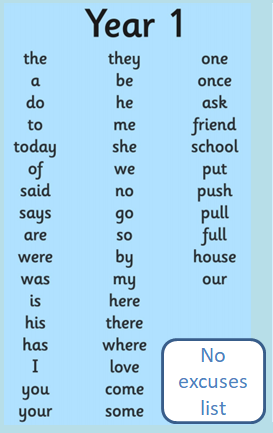 Supporting Maths
Play times tables games for 2,3,5,10 x tables.
Play counting in different amounts, forwards and backwards. 
Encourage opportunities for telling the time – o’clock, half past, quarter past/to, then 5’s.
Encourage opportunities for counting coins and money.
Play ‘how many faces’ does this shape have for 3D shapes.   
Identify, weigh or measure quantities and amounts in recipes.
Addition
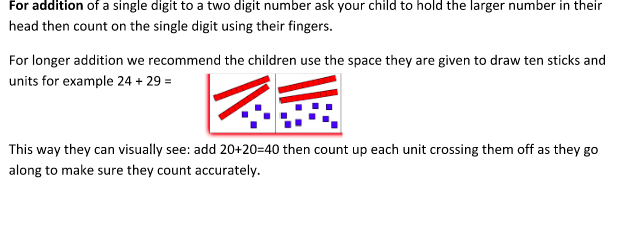 Multiplication
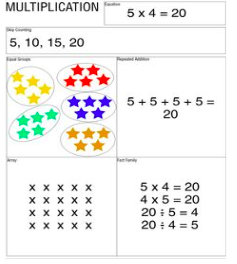 Division
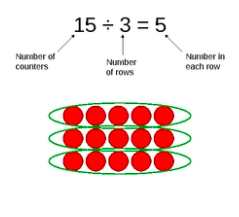 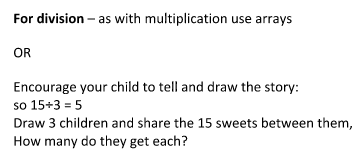 Subtraction
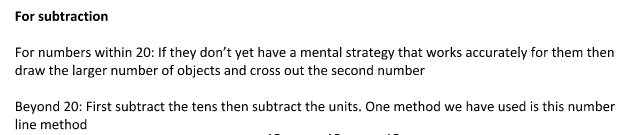 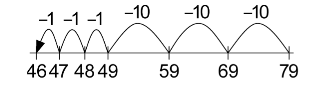 Fractions
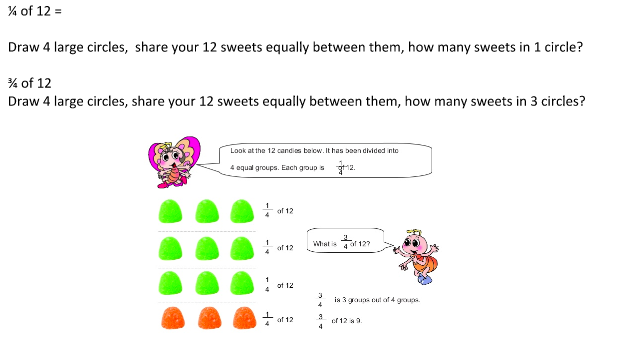 Reasoning
Identify key words
Circle them
Draw the problem
Work one out together – what did we learn?
Try another one independently
Praise good thinking
https://spark.adobe.com/video/E38soxT4ZvqSC
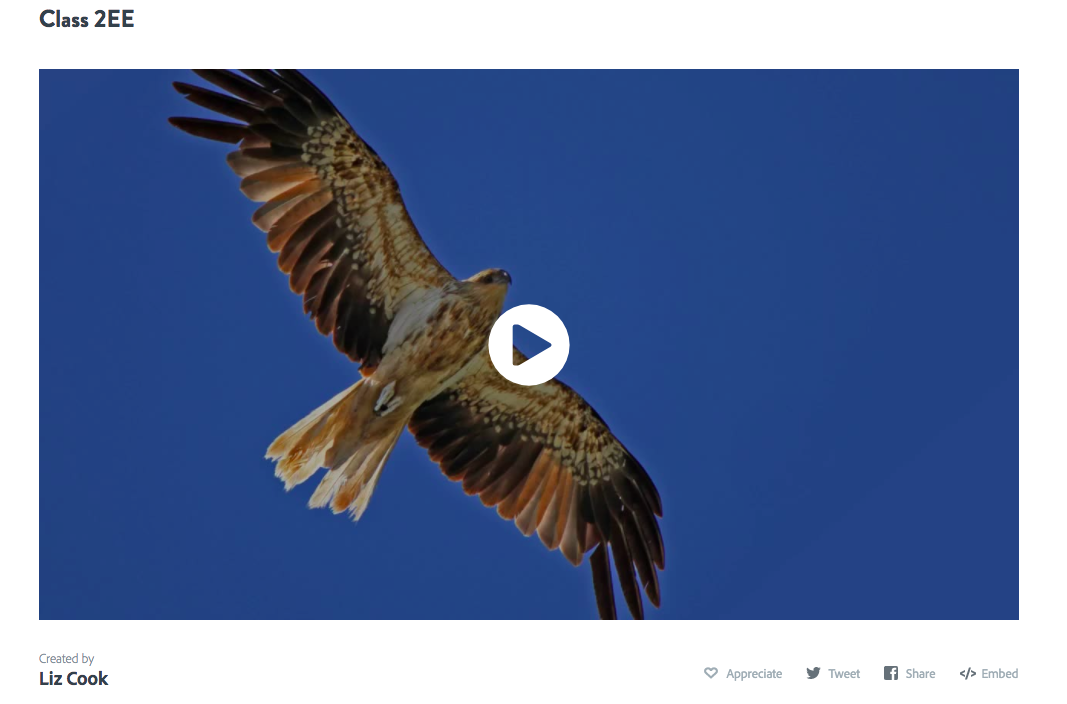